PHY 712 Electrodynamics
10-10:50 AM  MWF  Olin 107

Plan for Lecture 28:
Continue reading Chap. 14 – 
Review of radiation from charged particles
Review of power distribution and spectral and polarization properties
Thompson and Compton scattering
04/07/2014
PHY 712  Spring 2014 -- Lecture 28
1
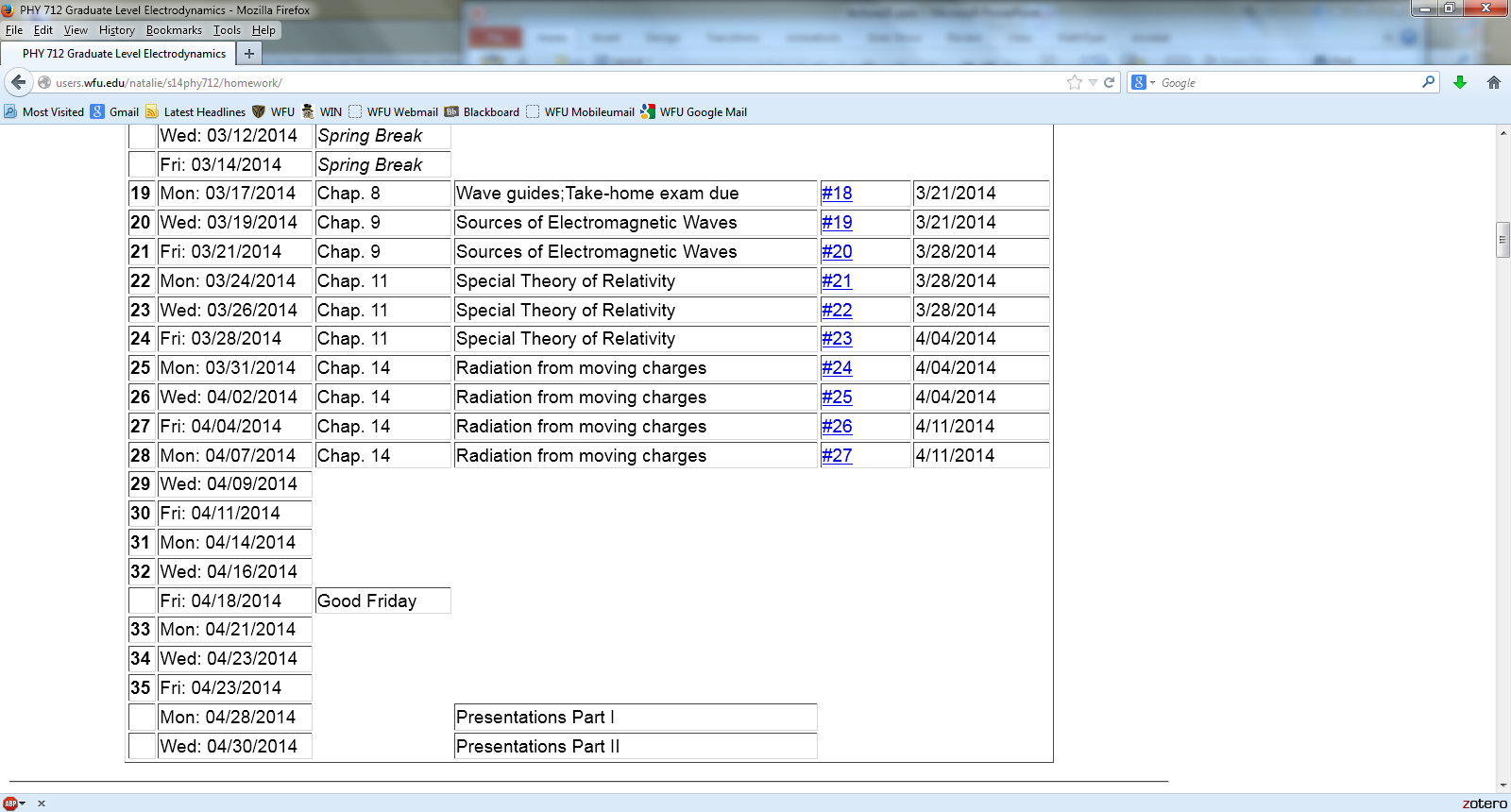 04/07/2014
PHY 712  Spring 2014 -- Lecture 28
2
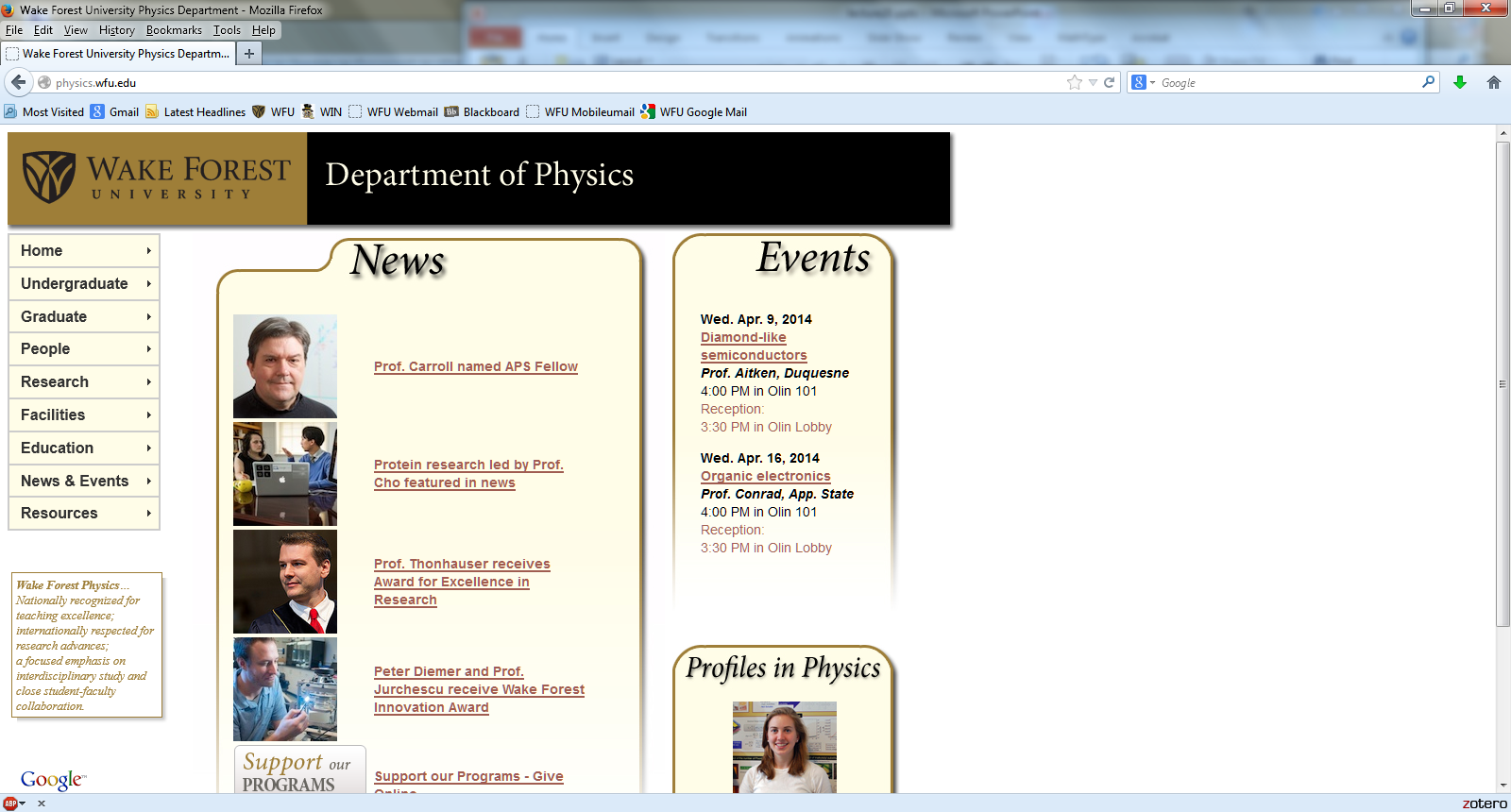 04/07/2014
PHY 712  Spring 2014 -- Lecture 28
3
Radiation from a moving charged particle
z
r-Rq(t)
q
r
Rq(t)
y
x
04/07/2014
PHY 712  Spring 2014 -- Lecture 28
4
Liénard-Wiechert fields (cgs Gaussian units):
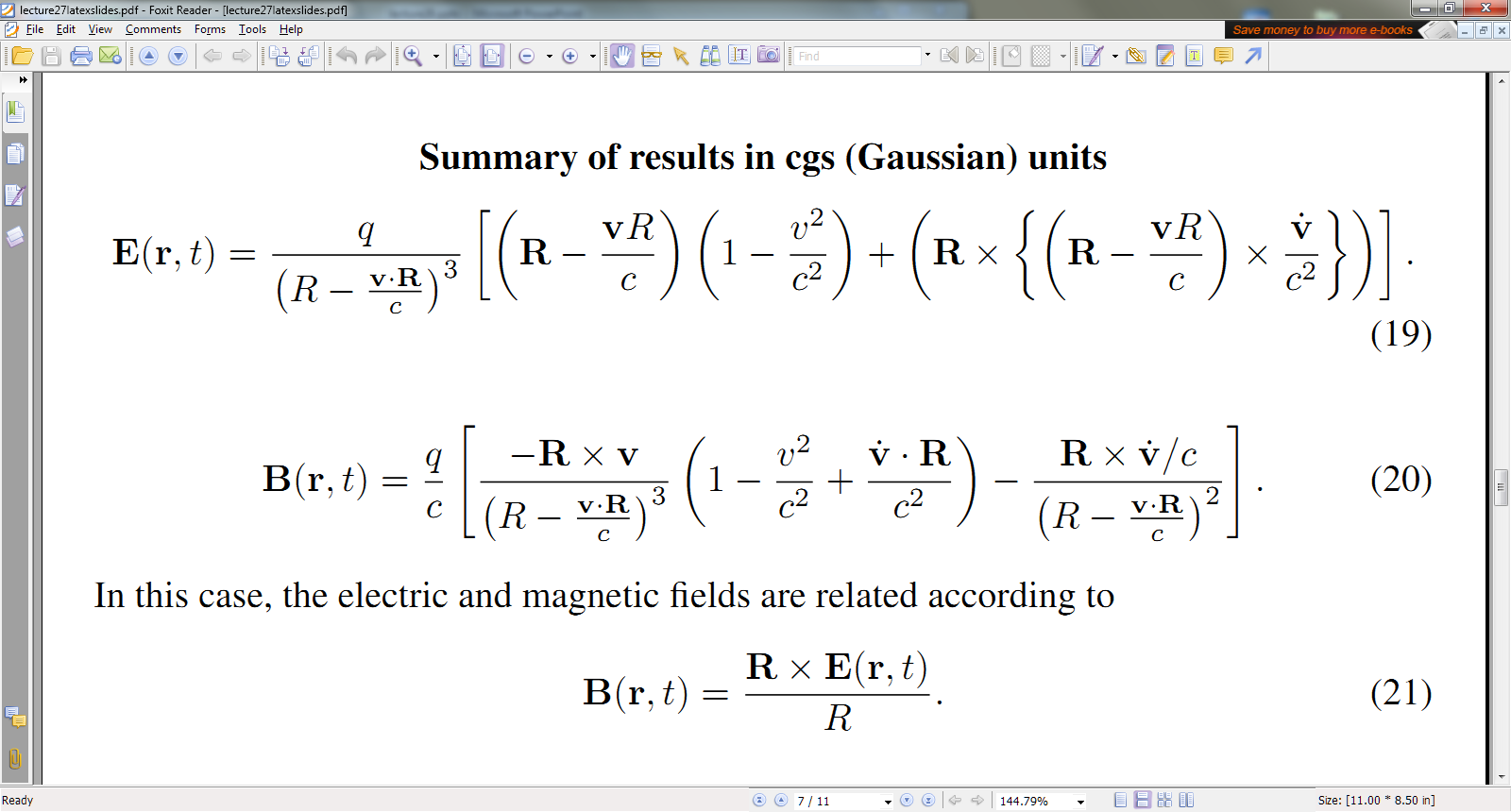 04/07/2014
PHY 712  Spring 2014 -- Lecture 28
5
Electric and magnetic fields far from source:
04/07/2014
PHY 712  Spring 2014 -- Lecture 28
6
Poynting vector:
04/07/2014
PHY 712  Spring 2014 -- Lecture 28
7
Radiation distribution in the relativistic case
This expression gives us the energy per unit field time t. We are often interested in the power per unit retarded time tr=t-R/c:
04/07/2014
PHY 712  Spring 2014 -- Lecture 28
8
Power distribution for linear acceleration
z
r
.
b
q
y
b
x
04/07/2014
PHY 712  Spring 2014 -- Lecture 28
9
Power distribution for circular acceleration
z
r
.
b
q
y
b
f
x
04/07/2014
PHY 712  Spring 2014 -- Lecture 28
10
Spectral composition of electromagnetic radiation
04/07/2014
PHY 712  Spring 2014 -- Lecture 28
11
Spectral composition of electromagnetic radiation -- continued
04/07/2014
PHY 712  Spring 2014 -- Lecture 28
12
Example for circular motion:
z
r
.
b
q
Top view:
y
b
x
r
y
x
04/07/2014
PHY 712  Spring 2014 -- Lecture 28
13
z
r
.
b
q
y
b
x
04/07/2014
PHY 712  Spring 2014 -- Lecture 28
14
Synchrotron radiation geometry – 
         using modified Bessel functions
Exponential factor
04/07/2014
PHY 712  Spring 2014 -- Lecture 28
15
Spectral form of synchrotron radiation in this case:
04/07/2014
PHY 712  Spring 2014 -- Lecture 28
16
Plots of the intensity function for synchrotron radiation
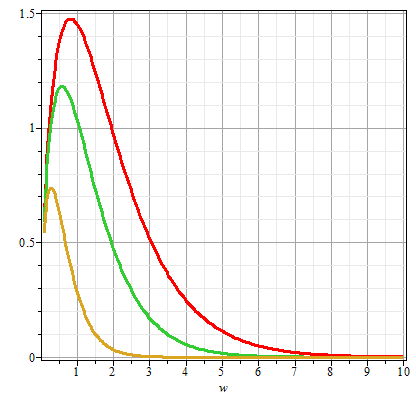 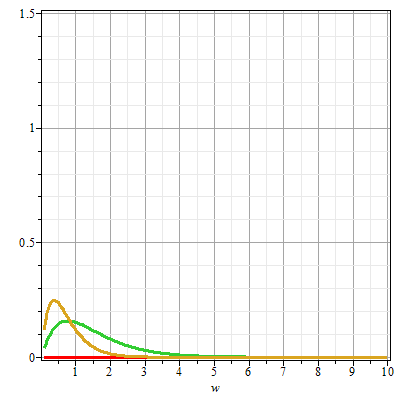 gq=0
gq=0.5
gq=1
gq=0.5
gq=1
w/wc
w/wc
04/07/2014
PHY 712  Spring 2014 -- Lecture 28
17
Plots of the intensity function for synchrotron radiation
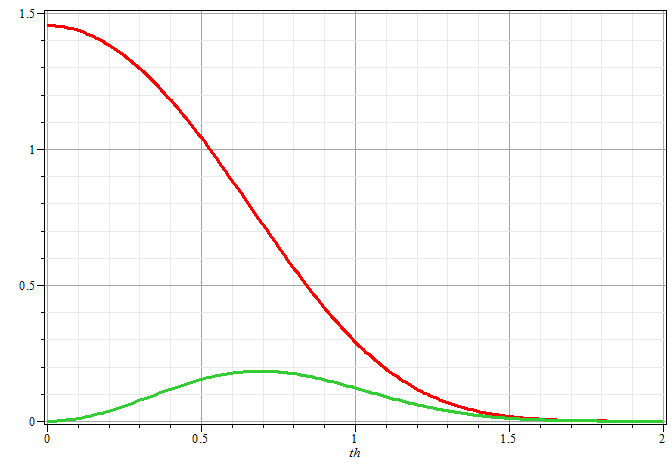 w/wc=1
gq
04/07/2014
PHY 712  Spring 2014 -- Lecture 28
18
Thompson scattering – non relativistic approximation
04/07/2014
PHY 712  Spring 2014 -- Lecture 28
19
Thompson scattering – non relativistic approximation -- continued
r
k0
q
e2
e0
f
e1
04/07/2014
PHY 712  Spring 2014 -- Lecture 28
20
Thompson scattering – non relativistic approximation -- continued
Scattered light may be polarized parallel to incident field or polarized with an angle q so that the time and polarization averaged cross section is given by:
This formula is appropriate in the X-ray scattering of electrons or soft g-ray scattering of protons
04/07/2014
PHY 712  Spring 2014 -- Lecture 28
21
Thompson scattering –  relativistic and quantum modifications
pq
incident photon
a
p
q
p’
scattered
 photon
04/08/2013
PHY 712  Spring 2014 -- Lecture 28
22
22
Thompson scattering –  relativistic and quantum modifications
pq
incident photon
a
p
q
p’
scattered
 photon
04/07/2014
PHY 712  Spring 2014 -- Lecture 28
23